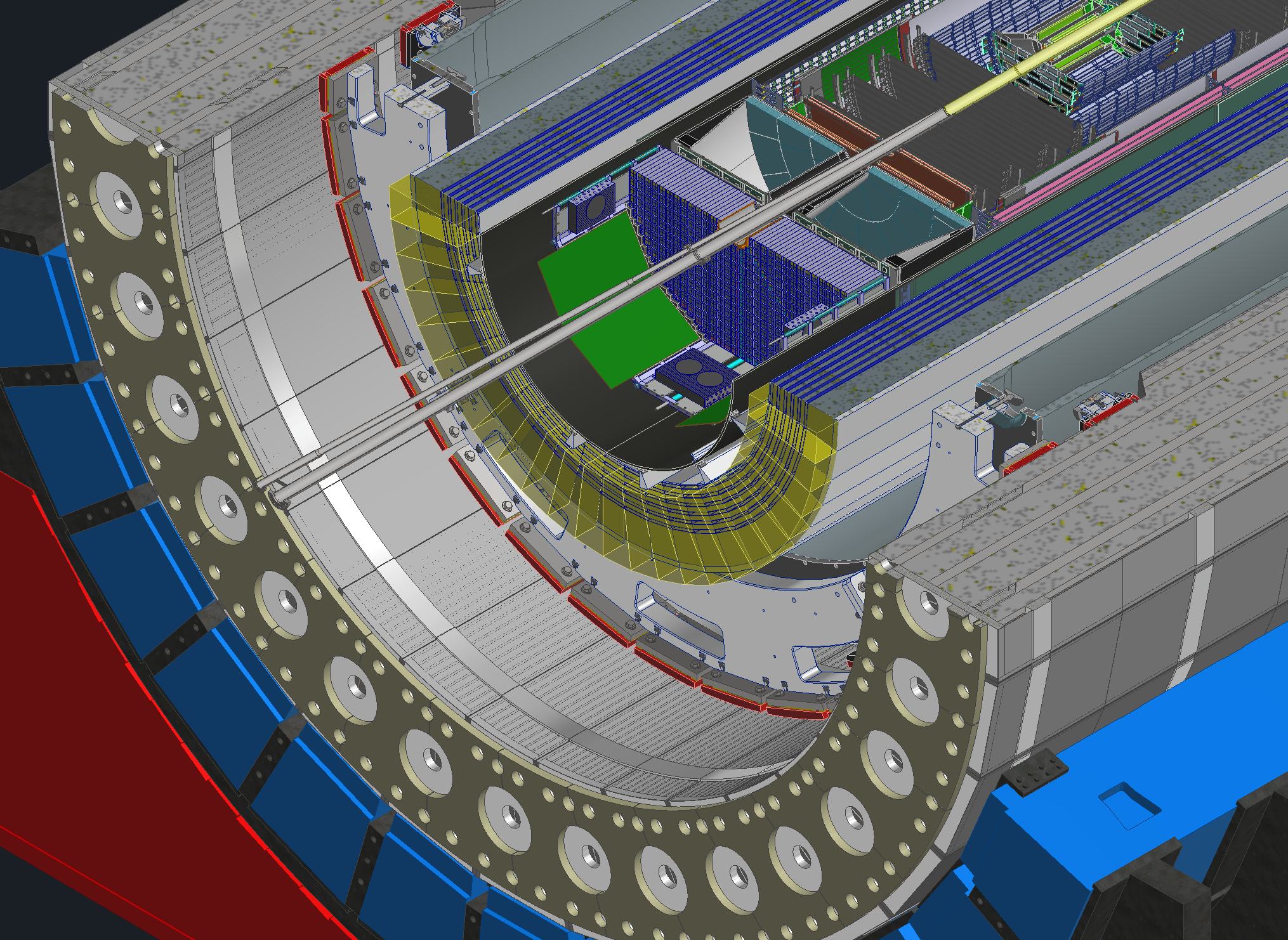 Backward end views
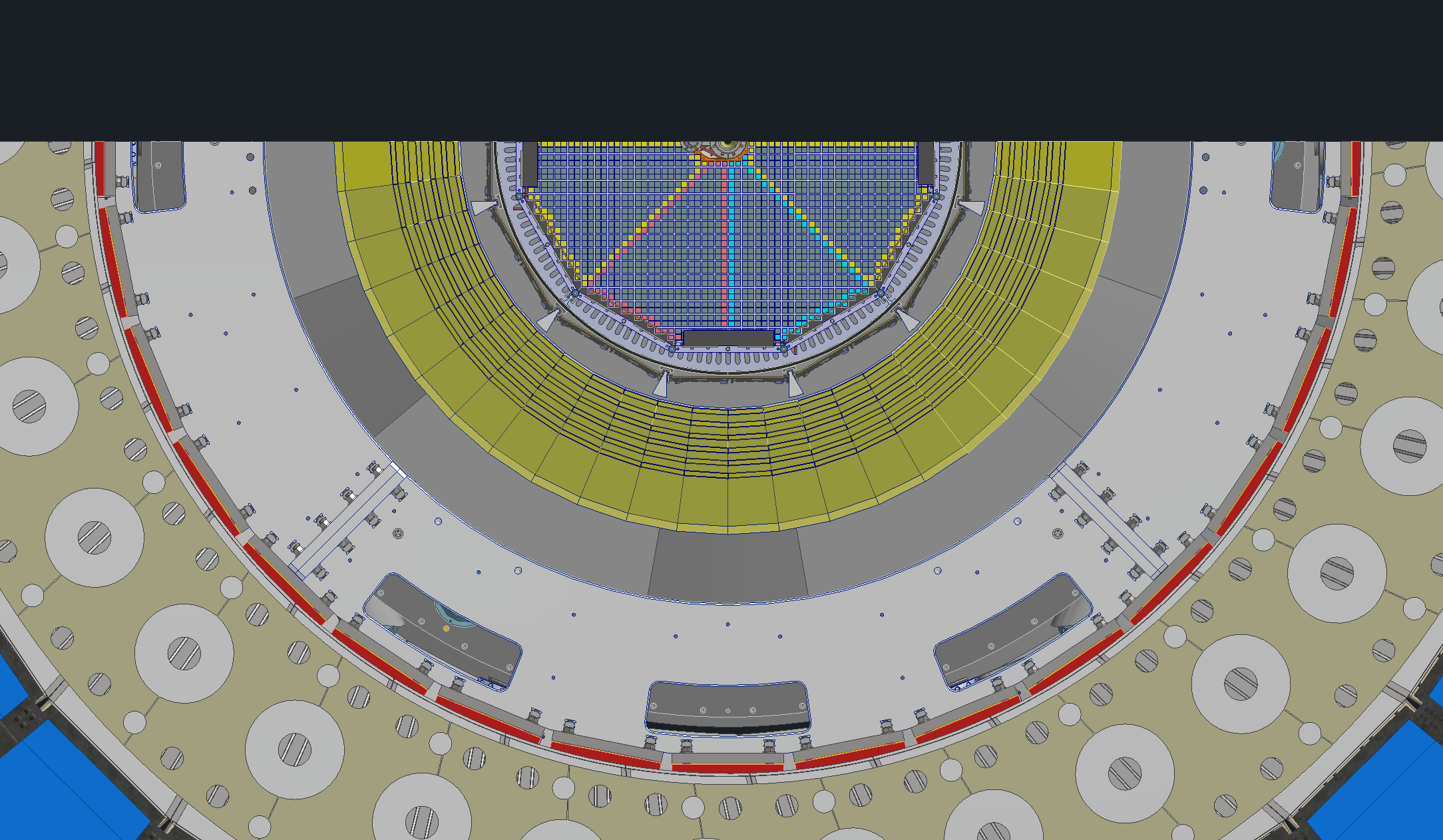 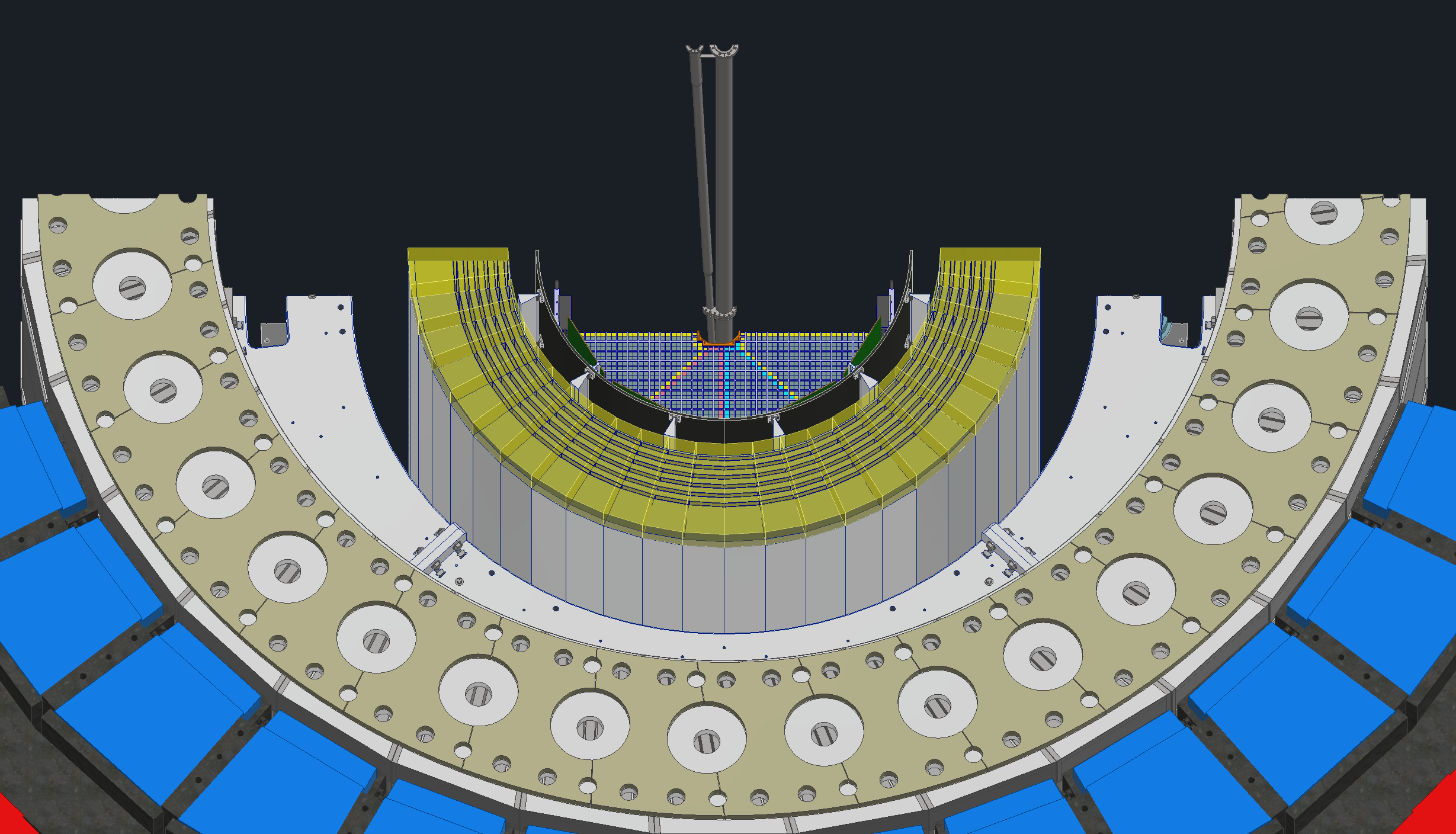 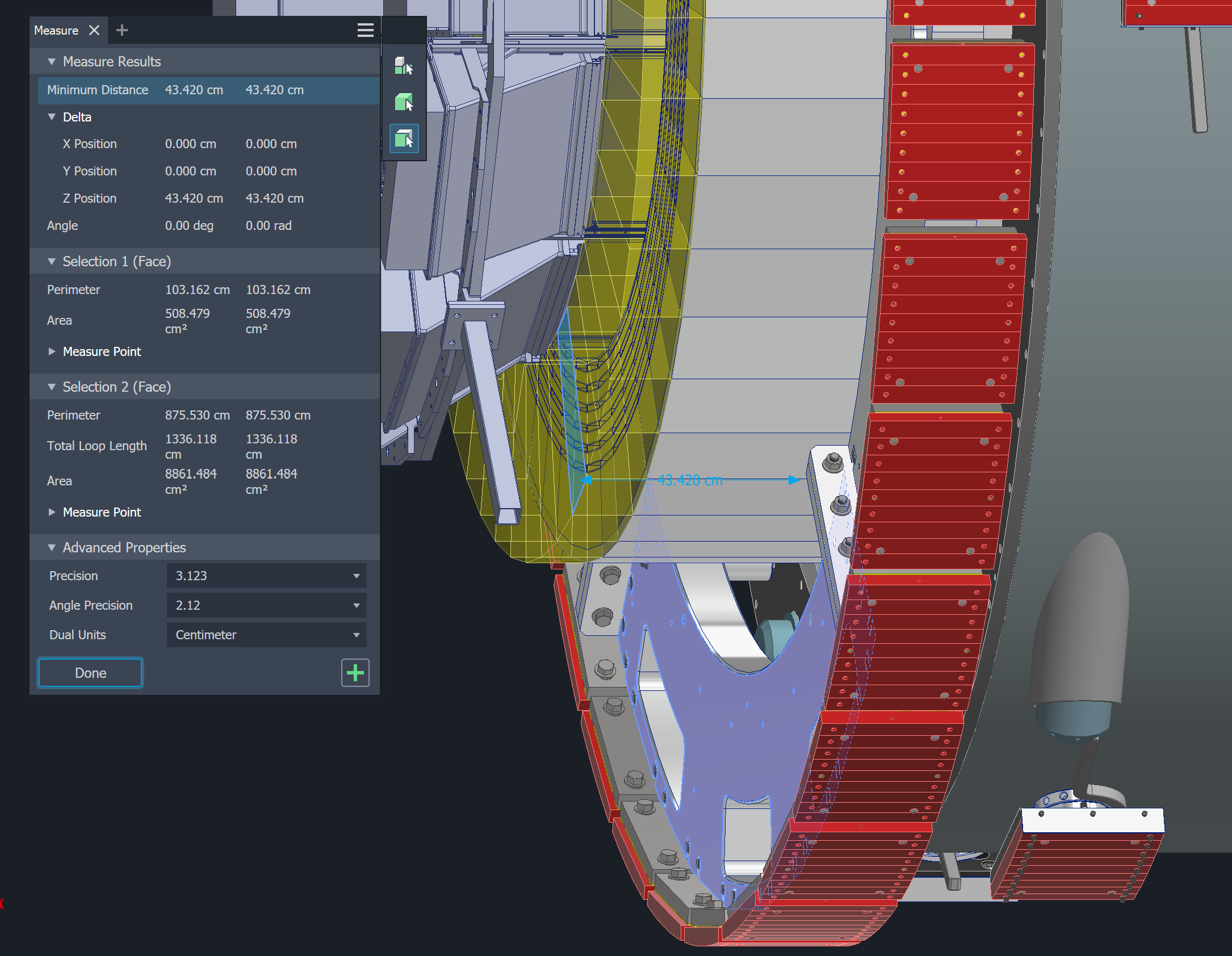 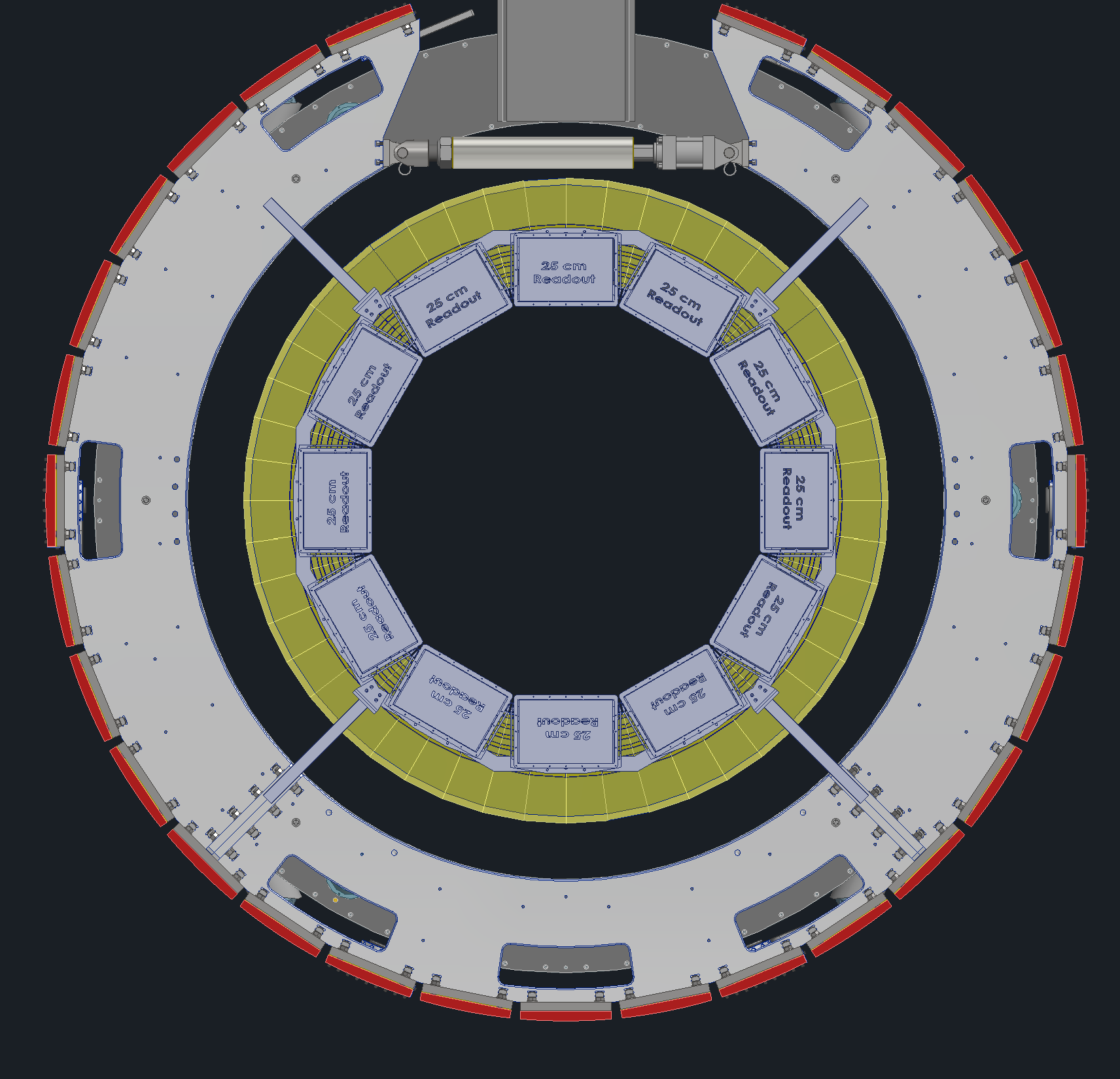 Orange is proposed support location. The EMCAL supports would sit on top of the inner support rings. The inner support rings sit at Z = -217.17 cm to -227.33 cm in the backward direction and Z = 194.310 cm to Z = 204.470 cm in the forward direction. In the backward direction the support will be simple and will support the EMCAL directly from the inner support rings.
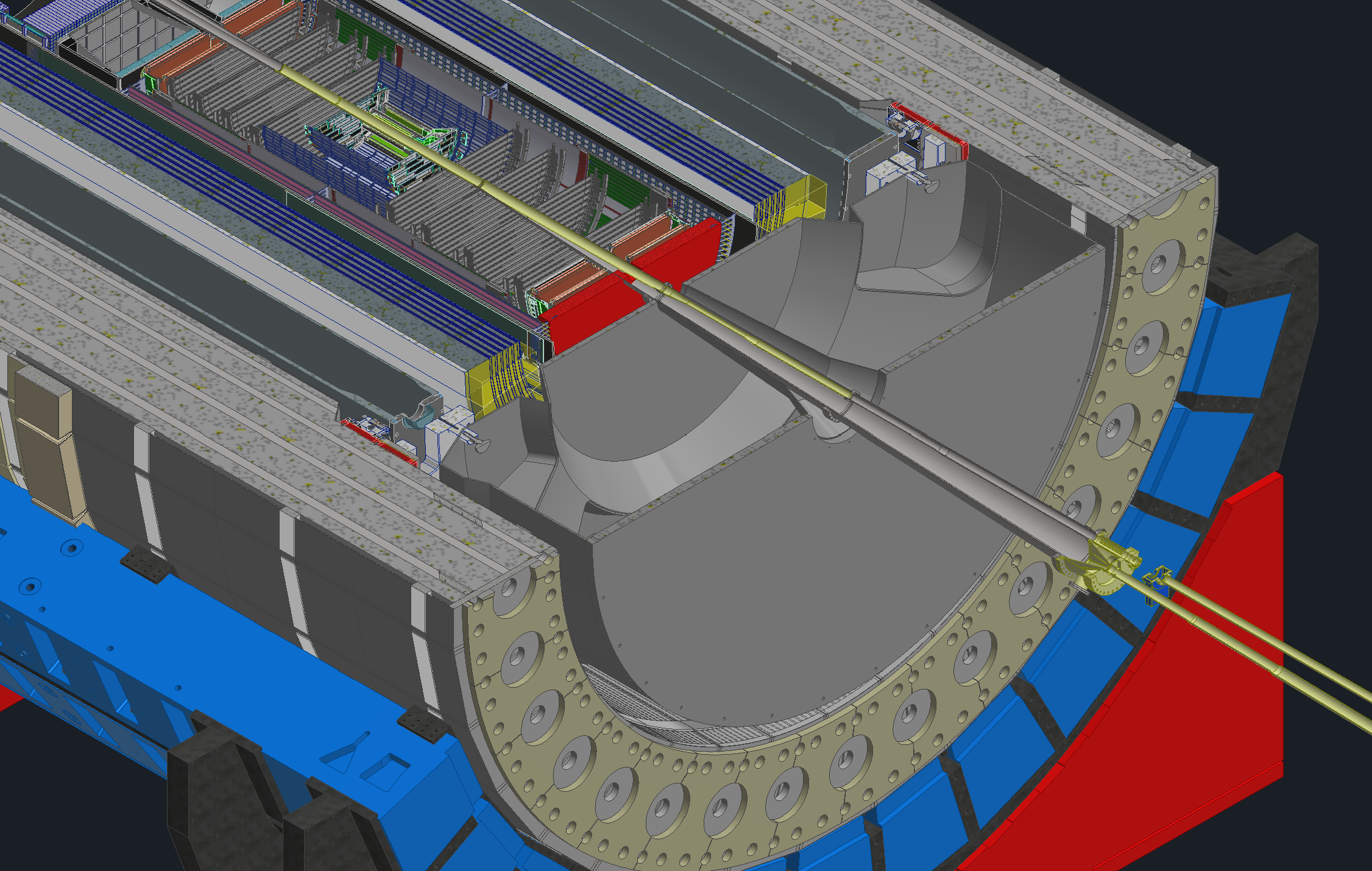 Forward end
dRICH missing view
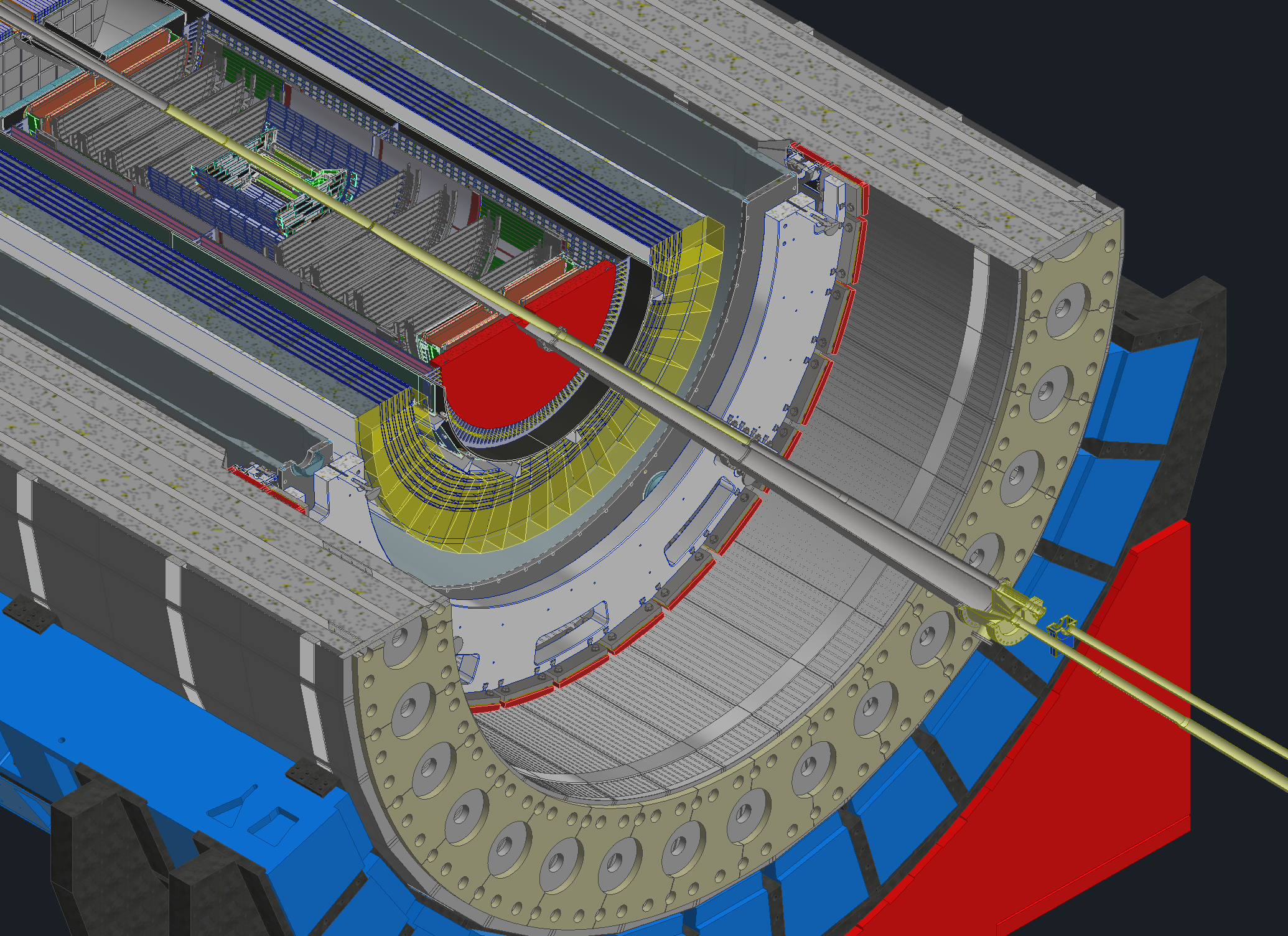 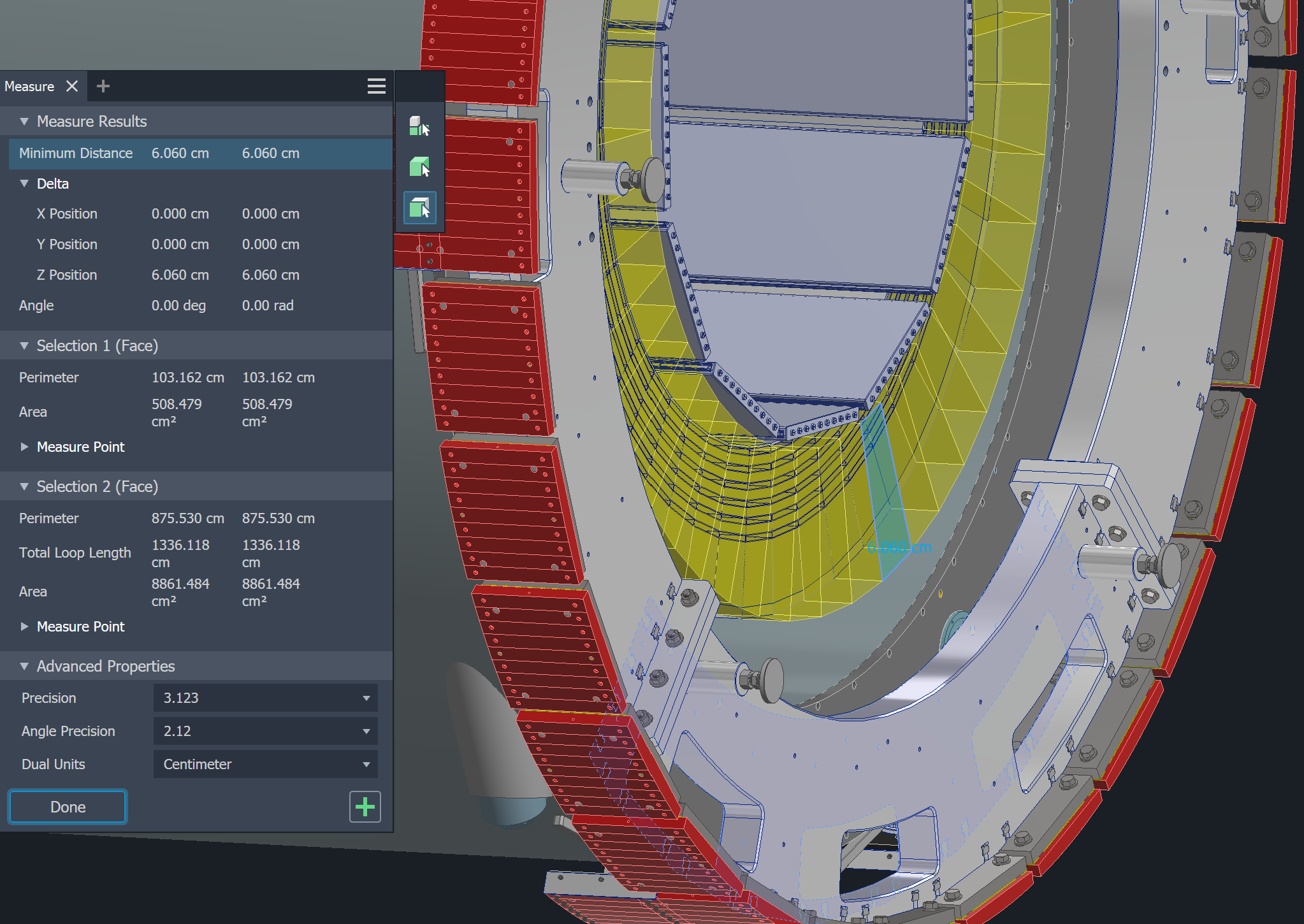 In the forward direction the support will be a little bit more complicated due to the support ring being past the EMCAL in Z. Moving the electronics outward radially may not be possible.
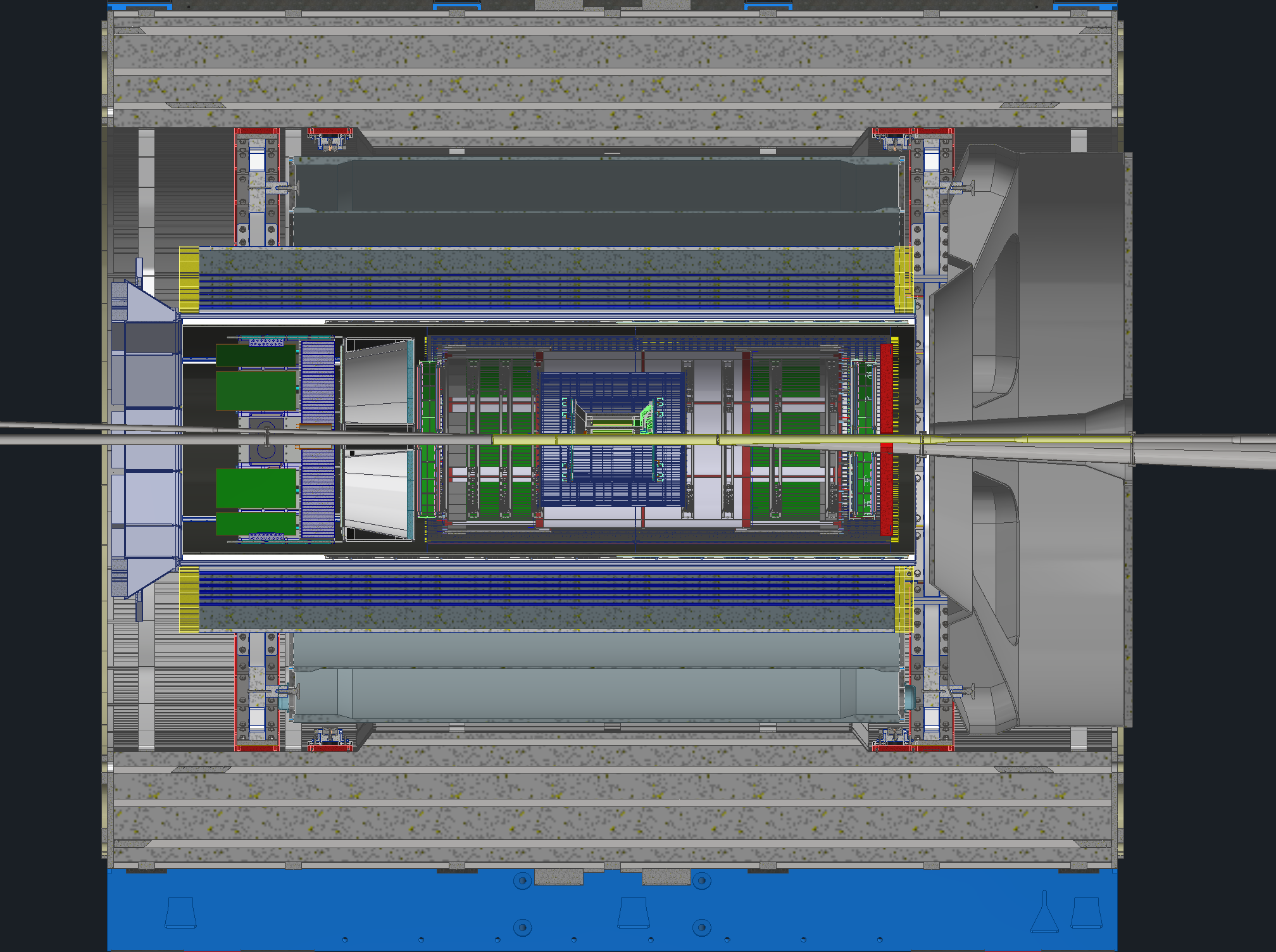 Inner support rings
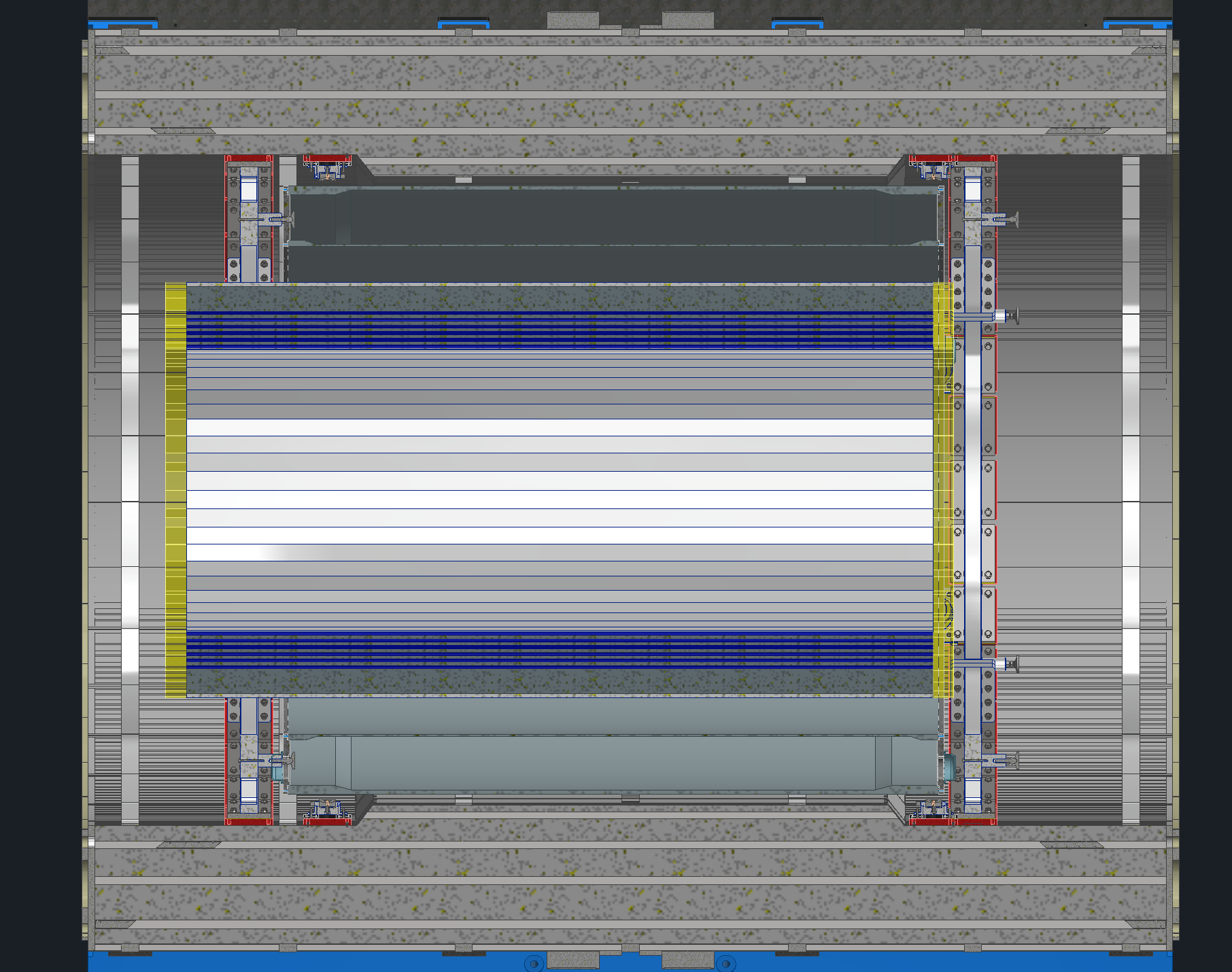 Proposed support locations